DERSİMİZ : HAYAT BİLGİSİKONUMUZ : YÖNÜMÜ NASIL                         BULUYORUM?
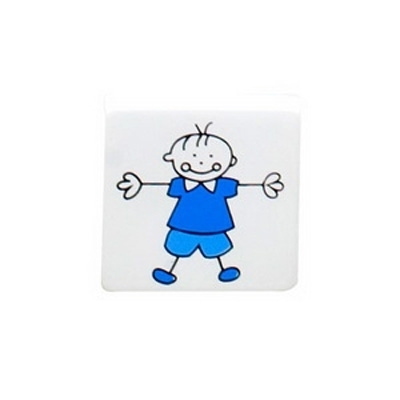 ÖZEL ANTAKYA ATA İLKOKULU
1
YÖNLER     Nerede olduğumuzu anlatmak, bir yeri bulmak veya bulunduğumuz yeri tarif edebilmek için yönleri kullanırız. Evimizin, okulumuzun, mahallemizin hangi tarafta olduğunu, bulunduğumuz noktaya göre tarif ederiz.
2
Yön, belli bir noktaya göre, bir yerin bulunduğu taraftır. YÖNLER ikiye ayrılır!
(Tabi kiii Baba yönler değil)  
ANA YÖNLER
ARA YÖNLER
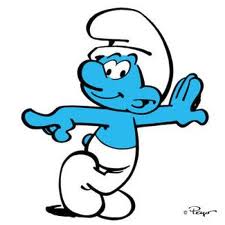 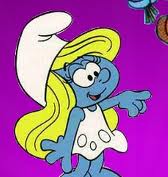 3
ANA YÖNLER  1)DOĞU 2)BATI 3)KUZEY 4) GÜNEY
Doğu : Güneşin doğduğu yere doğu denir.Batı : Güneşin battığı yere batı denir.Kuzey ve Güney : Güneşin doğduğu noktayı sağımıza alınca önümüz kuzey, arkamız güney olur.
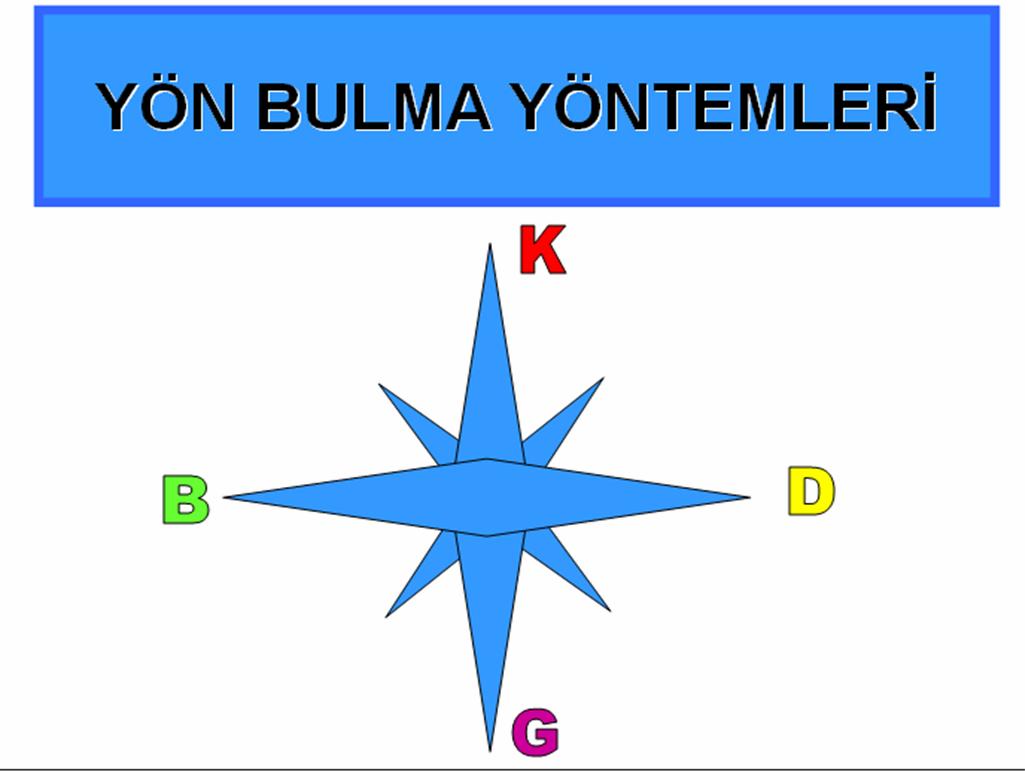 4
ARA YÖNLER Ana yönler arasında kalan yönlere ara yönler denir.
ARA YÖNLER :
KUZEY  ile DOĞU arasında olan yön KUZEYDOĞU’ dur.
2) KUZEY  ile BATI arasında olan yön KUZEYBATI’ dır.
3) GÜNEY ile DOĞU arasında olan yön GÜNEYDOĞU’ dur.
4) ) GÜNEY ile BATI arasında olan yön GÜNEYBATI’ dır.
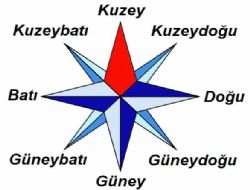 5
Yönler, en güvenilir şekilde pusula ile bulunur.
Şimdi pusulada yönümüzü nasıl
bulacağımızı öğrenelim!
6
PUSULA YÖNTEMİ PUSULA ok yönünde her zaman KUZEY yönünü gösterir.Peki diğer yönleri hangileridir ?
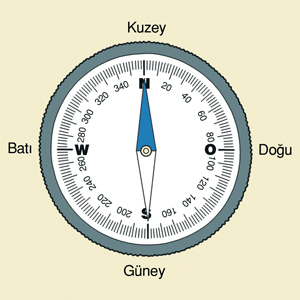 7
PUSULA’ yı tanıyalım:
* Pusula, şekil olarak saate benzer.
Ortasında sağa, sola hareket eden bir ibre vardır. Bu ibrenin bir ucu renklidir. 
Pusulanın renkli olan bu ucu, her zaman kuzeyi gösterir.
Kuzey yönü belirlenince  diğer yönler kolayca bulunur.
Yüzümüzü kuzeye dönersek, arkamız güney, sağımız doğu, solumuz ise batı olur. 
Ancak pusuladan doğru olarak yararlanmak için yatay olarak tutulmasına dikkat edilmelidir.
8
Yukarıda bir pusula görüyorsunuz
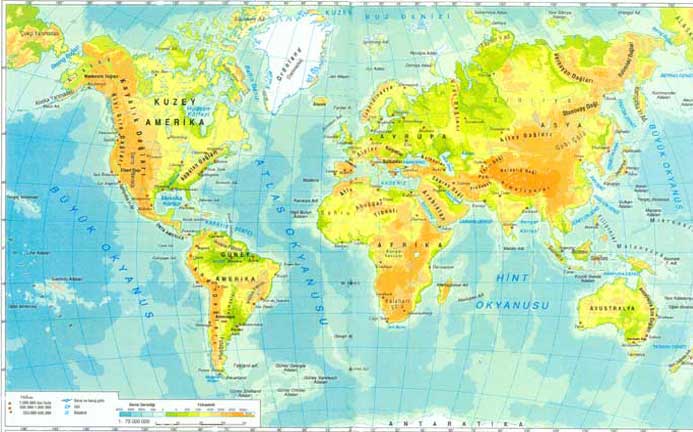 Gideceğim yönü kaybettim, yanımda pusulada yok!Eyvah kayboldum!
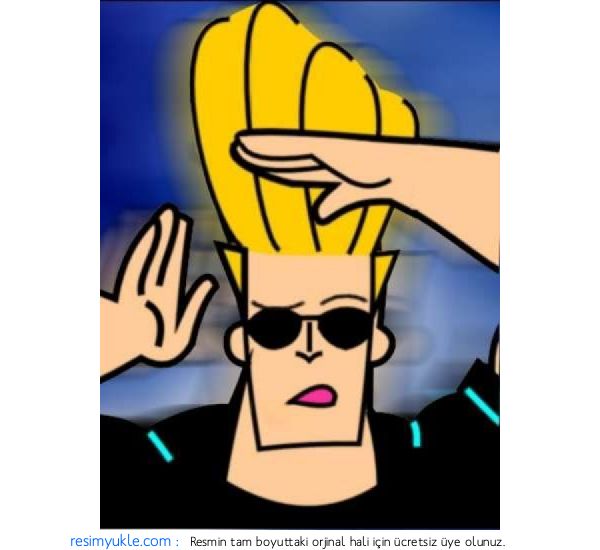 9
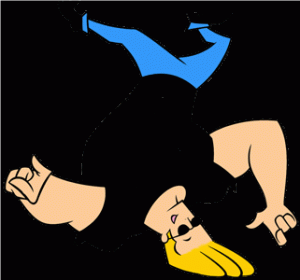 Endişelenmene gerek yok . Pusula olmadan da yönünü bulabilirsin  
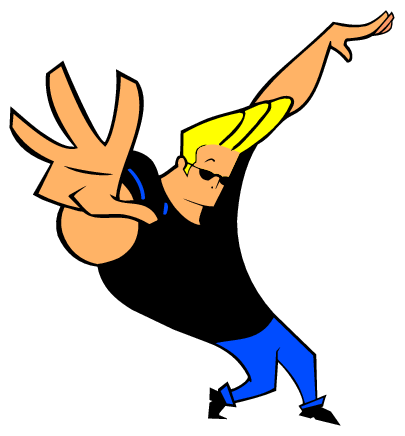 10
Diyelim ki gideceğin yer haritaya göre BATI’ da olsun!Peki BATI neresi?
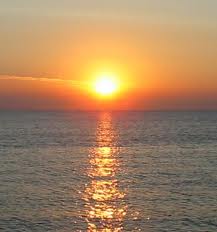 GÜNEŞ YÖNTEMİ İLE YÖN BULALIM
11
Güneş’in doğduğu taraf Doğu’dur. Güneş’ in doğduğu yer DOĞU ise diğer yönleri bulabilirsin değil mi? Sağ kolumuzu Doğu’ya doğru uzatırsak, solumuz Batı,önümüz Kuzey veeeearkamız Güney yönünü gösterir. Yönlerimiz bu şekilde bulabiliriz.
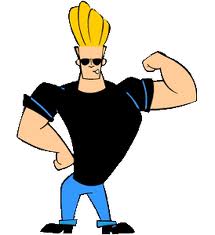 12
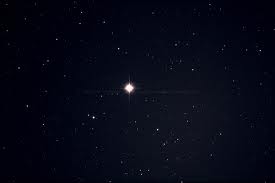 eeEğer  gece ise, KUTUP YILDIZI’ndan  yararlanırız.
Çünkü kutup yıldızı sabittir. Bu yüzden ona  DEMİRKAZIK’ ta denir.
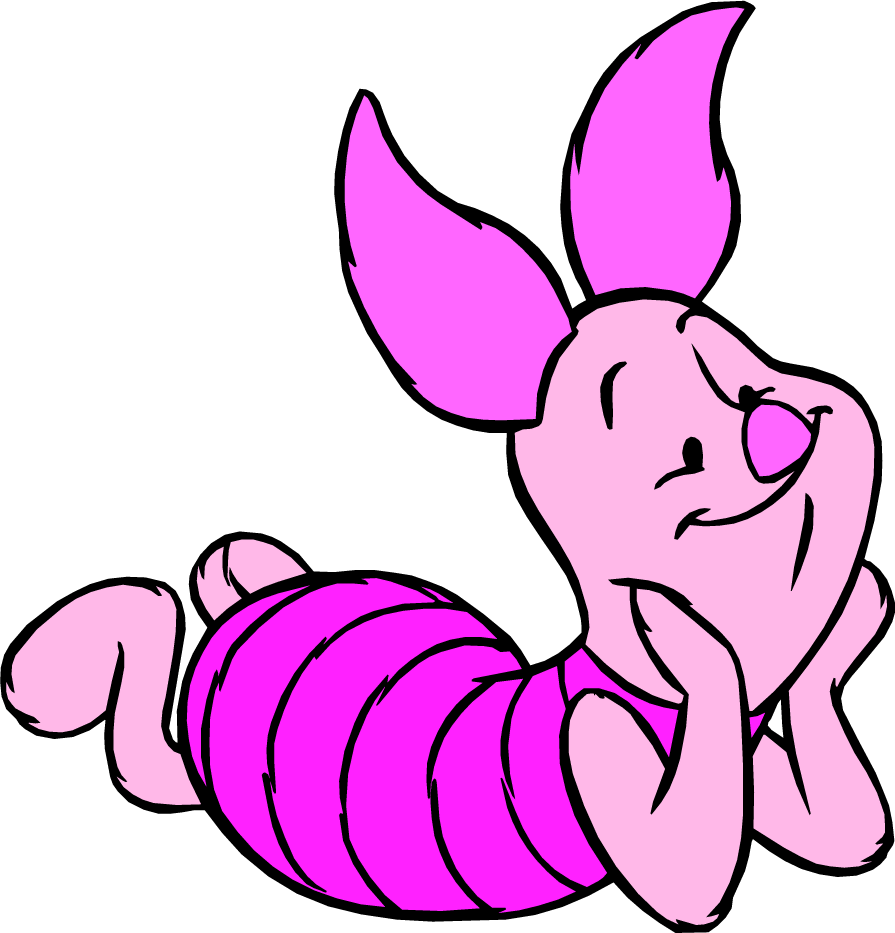 Kutup Yıldızı’nı gördüğümüzde önümüz Kuzey, arkamız Güney yönünü gösterir.
13
Pekiiiiiiiii güneş tam tepedeyken ,öğlen ise ne yaparız? Yani güneş nereden doğmuş, nereden batacak bilemiyorsak ne yaparız?
Güneş öğlen tam tepedeyken,1 metre uzunluğunda bir çubuğu yere diker, daha sonra gölgesini izleriz.
Gölgelerden en kısa olanı KUZEY yönünü gösterir. Yüzünü KUZEY’ e dönersen, sırtın GÜNEY, sağ elin DOĞU, sol elin BATI olacaktır.
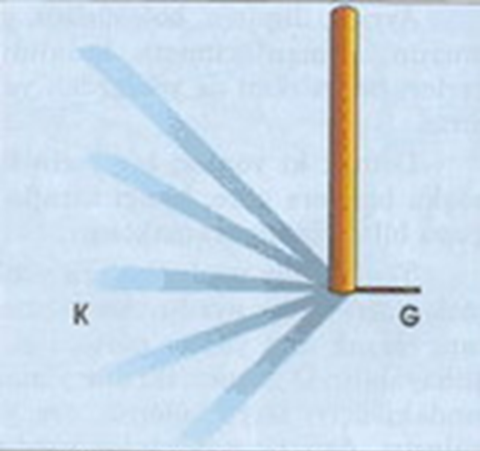 ÇUBUK YÖNTEMİ
14
Kol Saati Yardımıyla Yön Bulmaya ne dersiniz?
Güneşli bir günde bileğimizdeki kol saati yardımı ile yön tayin edebiliriz. Saatin akrebi güneşe döndürülür.
Saatin 12 rakamı ile akrebin oluşturduğu açının açı ortayı güney-kuzey hattıdır. Güneş tarafı güney yönüdür.
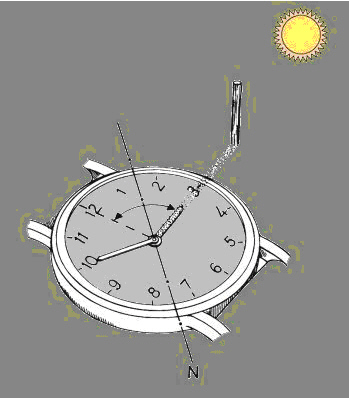 GÜNEY
KUZEY
15
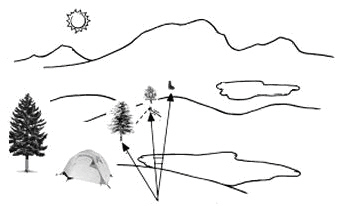 Kerteriz Alarak Yön Bulma Doğada gidilecek yön için belirli cisim (zirve,kayalık,ağaç,kulübe) ve işaretleri hedef alıp yürümeye kerteriz denir. En basit ve güvenilir yön bulma yöntemlerinden biridir.
16
Taşlarda ve Ağaçlardaki yosunlara bakarak ta yönümüzü buluruz!Yosunlar taşların ve ağaçların kuzeyinde oluşur.
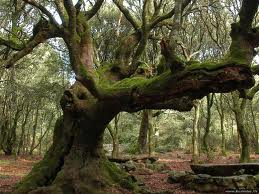 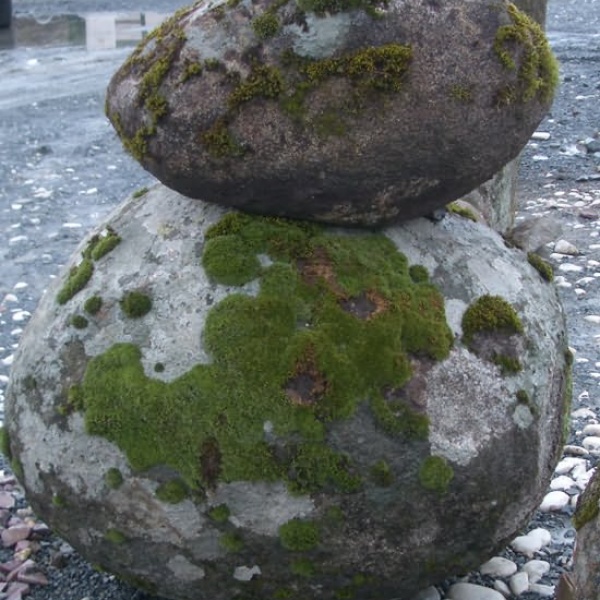 KUZEY
KUZEY
17
Karınca Yuvalarına bakarak ta yönümüzü bulabiliriz!Karınca yuvalarının ağzı Güney’i gösterir.
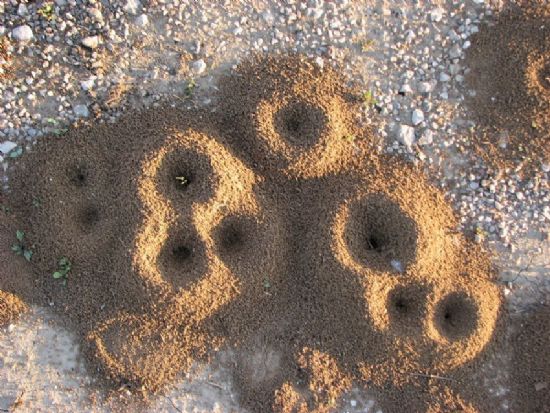 GÜNEY
18
Mezar Taşlarına Bakarak Yön Bulabiliriz! Müslüman mezarlarında baş taraf Batı’yı, ayaklar Doğu’yu, yüz ise Güney’i gösterir.
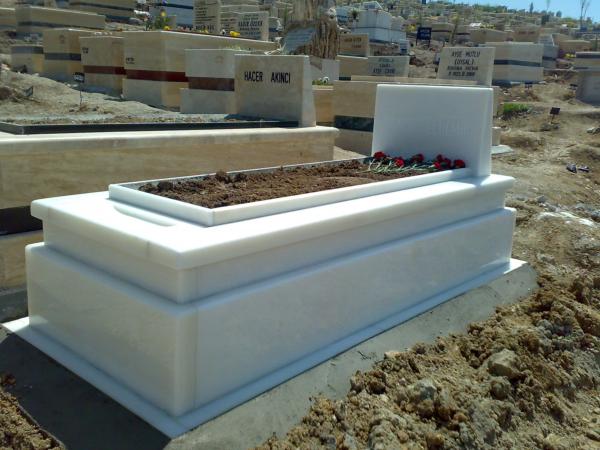 BATI
DOĞU
19
Önemli Bir Hatırlatma! Yön bulmak için bulunduğunuz yerde bu yöntemlerden en az biri mutlaka vardır. Yön bulmada yararlanılabilecek bu yöntemlerden hiç birisini bulamayacağınızı iddia edeceğiniz herhangi bir yerdeeeee
20
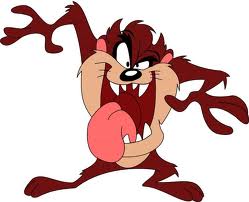 SİZ DE BULUNMAYIN !
21
Beni dinlediğiniz için hepinize teşekkür ederim.
Kaynak Yerleri : İnternette “ Yön  bulma” konularından yararlanarak.
Kullandığım metaryeller: Pusula, çubuk, fener,köpük
22